Fundraising
Úvod do tématu
Co je fundraising?
Fundraising jako obor a s ním spojené speciální metody a postupy, kterými se snaží získávat finanční a jiné další prostředky potřebné pro činnost organizace neziskového sektoru.
Fundraising jako věda, o tom, jak získat na svou stranu druhé a přesvědčit je o potřebnosti a nutnosti naší organizace pro celou společnost.
Fundraising jako nástroj, jehož pomocí můžeme druhé podnítit k dobrým skutkům a získat jejich zájem, čas a důvěru.
Jde o dlouhodobou práci se zdroji a jejich rozšiřování pro zajištění konkrétní činnosti a naplnění poslání organizace
Proč fundraising?
„přežití - každá organizace potřebuje k přežití peníze. Ať už jsou to peníze na projekt, zaplacení zaměstnanců, pronájem kanceláře, nové technické vybavení atd.
 rozšíření a rozvoj – ale ne za každou cenu, důležitá je i stabilita a profesionalita
omezení závislosti - řada organizací je podporována jedním nebo několika mála dárci, kteří poskytují většinu finančních prostředků, které organizace potřebuje. Smyslem fundraisingu je vyvarovat se stavu, kdy jediná zamítnutá žádost o příspěvek může znamenat krizi
 budování podpory - fundraising není jen o penězích, ale také o množství příznivců, důvěře a vazeb/síťování ve společnosti
 vytváření udržitelné organizace - fundraising není jen o získání finančních prostředků na konkrétní projekt nebo na další rok
 snížení nákladů pro uživatele služeb
Přerozdělování prostředků směrem k potřebným
Zásady fundraisingu
dobrá komunikační strategie
získání důvěry, budování dobré pověsti
synchronizování slova a činů
primárně jde o získávání příznivců
smyslem je doslova usilovat o to, aby všichni něco získali. Organizace získá podporu a donátor pocit uspokojení či uznání
pravdivé informování, účelné a hospodárné využití daru a dodržování pravidel pro ochranu osobních údajů neboli transparentnost
hlavní důvod, proč lidé nepřispívají neziskovým organizacím, je ten, že je nikdo nepožádal
týmová práce
nezapomenout poděkovat.
Informační zdroje
České centrum fundraisingu
https://fundraising.cz/ 
 - online knihovna, kurzy, nabídky práce, informace k tématu 

Nadace Neziskovky.cz
https://www.neziskovky.cz/ 
- kurzy, nabídky práce, informace z neziskového sektoru, grantový kalendář
Grantový diář
Nástroj k vyhledávání a filtrování grantových výzev
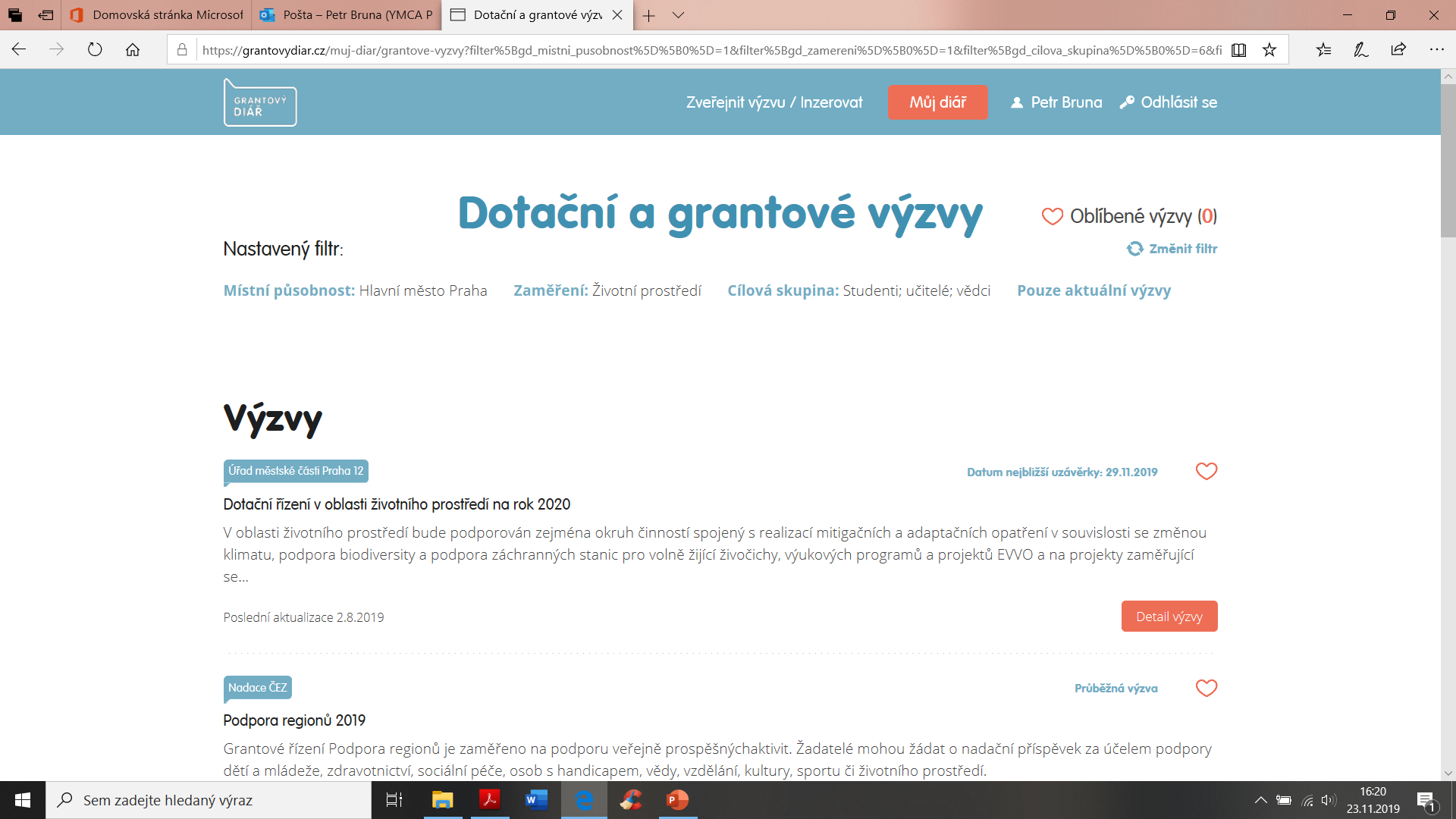 Formy fundraisingu
Fundraising se může realizovat v různých formách:


1. Individuální fundraising – sem patří získávání finančních prostředků od jednotlivců formou daru (který je peněžitý nebo věcný), veřejná sbírka, loterie, dobročinná aukce, DMS (dárcovská SMS), individuální dobrovolnictví nebo odkaz v závěti.
fOrmy fundraisingu
2. Firemní fundraising – jde o oslovování podniků a firem, při kterém se zaměřujeme na získání prostředků, a to darů (peněžitý či věcný), financí z dobročinné aukce, reklamy, propagace, taktéž usilujeme o firemní dobrovolnictví, zapůjčení prostor či techniky, zapůjčení pracovníků (např. pro pomoc s účetnictvím, přípravou strategického plánu, s využitím marketingu pro rozvoj činnost). K firemnímu fundraisingu patří i slevy při nákupu zboží a využívání služeb.

3. Fundraising od státních donátorů – jde o získávání prostředků formou projektů statní správy a místní samosprávy.
Formy fundraisingu
4. Nadace, nadační fondy – prostředky získávané formou projektů, nadační příspěvek/grant, dotace.

5. Evropská unie – prostřednictvím jejích zakázek a projektů.
Grantový / veřejný Fundraising
Zdroje: ministerstva, evropské fondy (Erasmus+, Evropský sociální fond, strukturální fondy), samospráva (obce, kraje)

Výhody: relativně velké prostředky, možnost víceletých projektů, neměnná pravidla po delší dobu

Nevýhody: byrokraticky náročné, důkladná analytická a koncepční příprava, vliv politiky na podmínky a pravidla
Nadace
Zdroje: nadace a nadační fondy založené firmami, mecenáši, skupinami obyvatel

Výhody: konkrétní a cílené, lidé se zájmem o dané téma, rozvíjení netradičních forem dárcovství i projektů

Nevýhody: malé prostředky mezi hodně zájemců

Nadace Via: https://www.nadacevia.cz/co-nabizime/
Konto Bariéry: https://www.kontobariery.cz/home.aspx
firemní fundraising
Zdroje: výdělečné firmy, živnostníci, obchody

Nevýhody: dlouhé hledání potencionálního partnera a budování důvěry a vztahu, nutná schopnost přesvědčit a zaujmout

Výhody: nebyrokratické vztahy, volné nevázané prostředky, materiální dary

Corporate Social Responsibility: zakomponování etiky, ekologie, filantropie apod. do firemních hodnot
Individuální fundraising
Zdroje: veřejnost při různých příležitostech a přes různé kanály

Výhody: volné nevázané prostředky, budování komunity a vztahů

Nevýhody: marketingová a PR příprava, důkladná práce s databází a důsledná komunikace s dárci

Forma: pravidelné a nepravidelné dárcovství; snaha každé organizace o co největší množství pravidelných dárců
Individuální fundraising
Člověk v tísni – Skutečný dárek
https://www.skutecnydarek.cz/ 

Platforma Hit Hit pro nezávislé propojení lidí a projektů
https://www.hithit.com/cs/search 

Veřejné sbírky
https://www.trikralovasbirka.cz/vysledky/
Další možnosti fundraisingu a oslovení
Telefonická kampaň / Poštovní kampaň
Inzerce / DMS
Dar ze závěti
Přímé oslovení / Veřejná sbírka
Prodej vlastních výrobků a služeb
Členské příspěvky
Sbírkové kasičky
Benefiční koncerty
Osobní vztahy - narozeniny, oslavy, sport, cestování
V zahraničí – daňová asignace, církevní daň, postcode lottery
Srovnání fundraisingu v ČR a světě
Evropa a ČR
Tradice státem garantovaných služeb a sociálního státu
V současnosti velký význam neziskového sektoru: mediátor mezi dárci a cílovou skupinou; činnost v oblastech, kde stát a trh selhává; akceschopnější než státní byrokracie + soutěživost trhu vyvažuje důrazem na soudržnost

Anglosaské země
- Velký a tradiční význam individuálního dárcovství, charitativních akcí, soukromých mecenášů a filantropů
Rexflexe vlastní zkušenosti s Fundraisingem
Jaké máte vlastní zkušenosti? Psali jste projektovou žádost? U koho jste žádali?

Příklad kreativního fundraisingu z vašeho okolí?

Organizovali jste někdy benefiční akci?

Jaký druh fundraisingu vám přijde nejvhodnější a udržitelný?

Jaký byste využili pro svůj projekt?
Příklad: Fundraising v YMCA praha
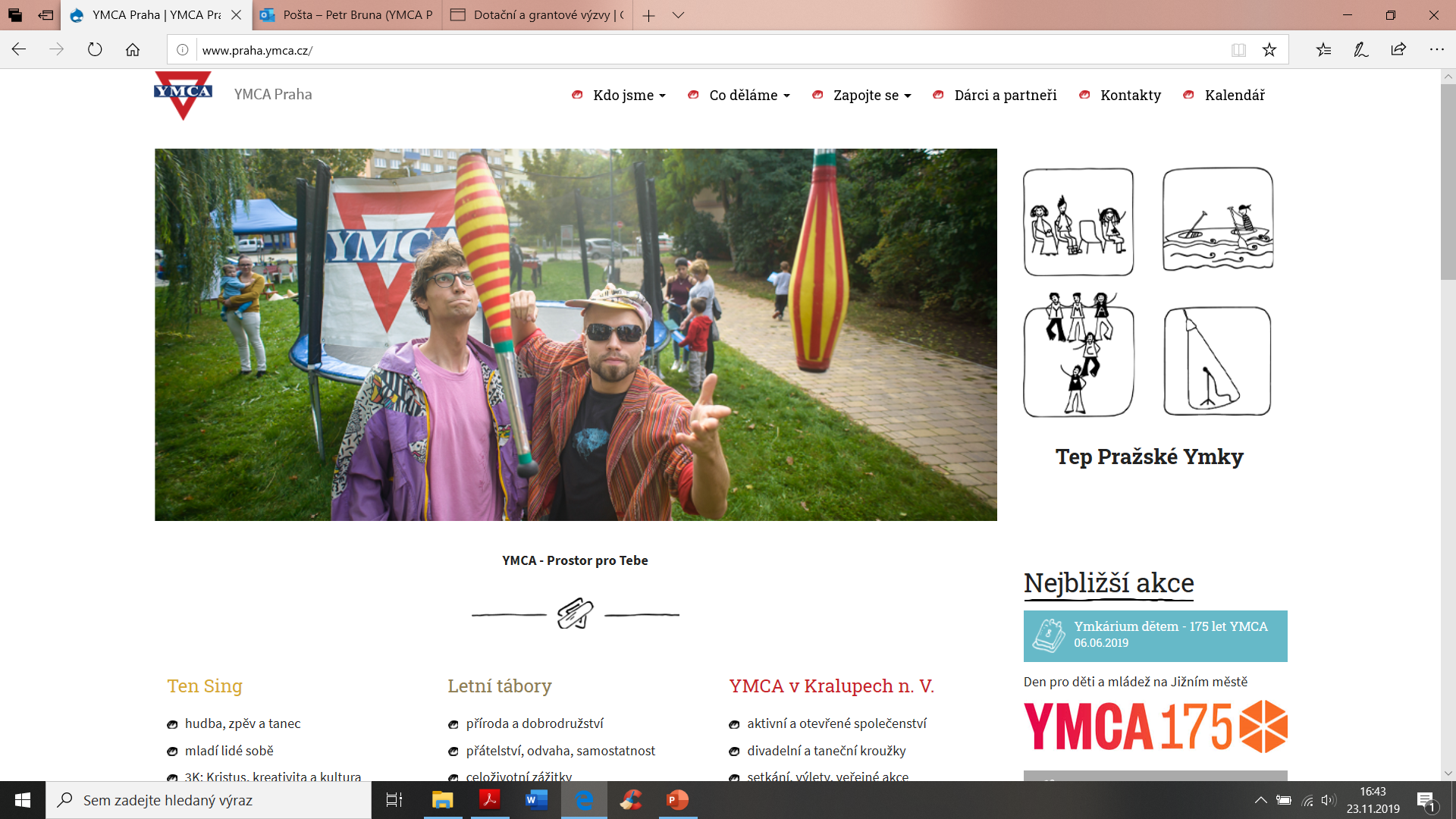 Fundraising v YMCA praha
Příjmy Mateřského centra Klubíčko na Praze 9

Ministerstvo práce a sociálních věcí: Dotační program Rodina / 13%
Ministerstvo školství a tělovýchovy: podpora organizované a neorganizované mládeže
Magistrát hl. m. Prahy: Podpora funkční rodiny– preventivní aktivity na podporu stabilních vztahů v rodině / 9%
Městská část Praha 9: odbor sociální, kultury, sportu, živ. prostředí, školství / 13%
Firemní dárci: Centrum Černý most, Innogy
Účastnické poplatky / 53%
Vnitřní zdroje YMCA
Fundraising v YMCA praha
Příjmy Nízkoprahového klubu Dixie na Praze 7 (klub, terén, výjezdy)

Ministerstvo práce a sociálních věcí: dotace pro sociální služby v krajských sítí
Ministerstvo školství a tělovýchovy: podpora organizované a neorganizované mládeže
Magistrát hl. m. Prahy: odbor sociální, preventivní a volnočasový
Městská část Praha 7: odbor sociální, kultury, sportu, živ. prostředí, školství
Fundraising v YMCA praha
Příjmy letního tábora Kosák
Ministerstvo školství a tělovýchovy: podpora organizované a neorganizované mládeže
Magistrát hl. m. Prahy: odbor volnočasový
Účastnické poplatky
Příjmy tensingových skupin
Ministerstvo školství a tělovýchovy: podpora organizované a neorganizované mládeže
Magistrát hl. m. Prahy: odbor volnočasový
Účastnické poplatky
Vnitřní zdroj YMCA